Commas
Vocabulary and Language Week 6, Day 3
Slide 1
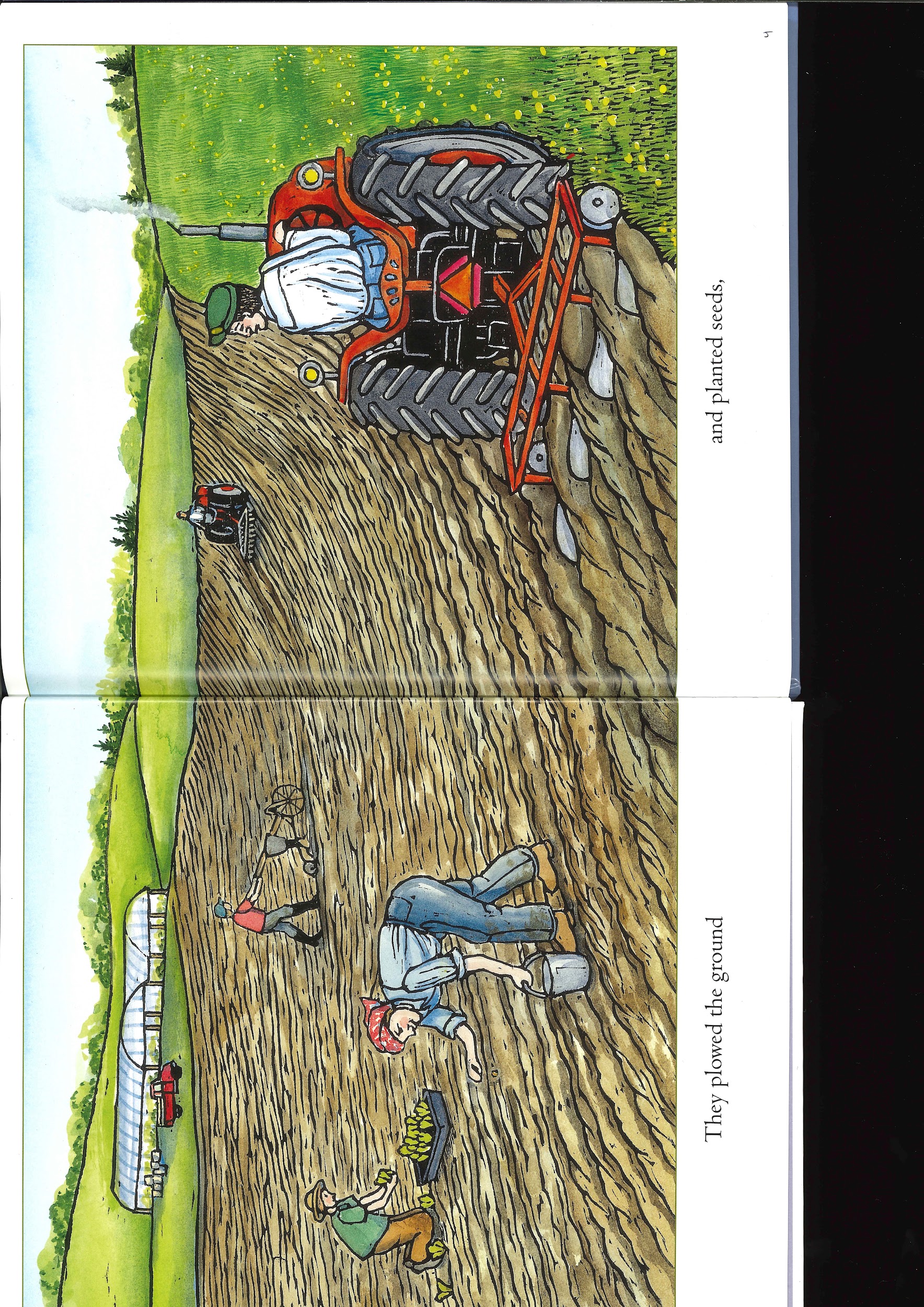 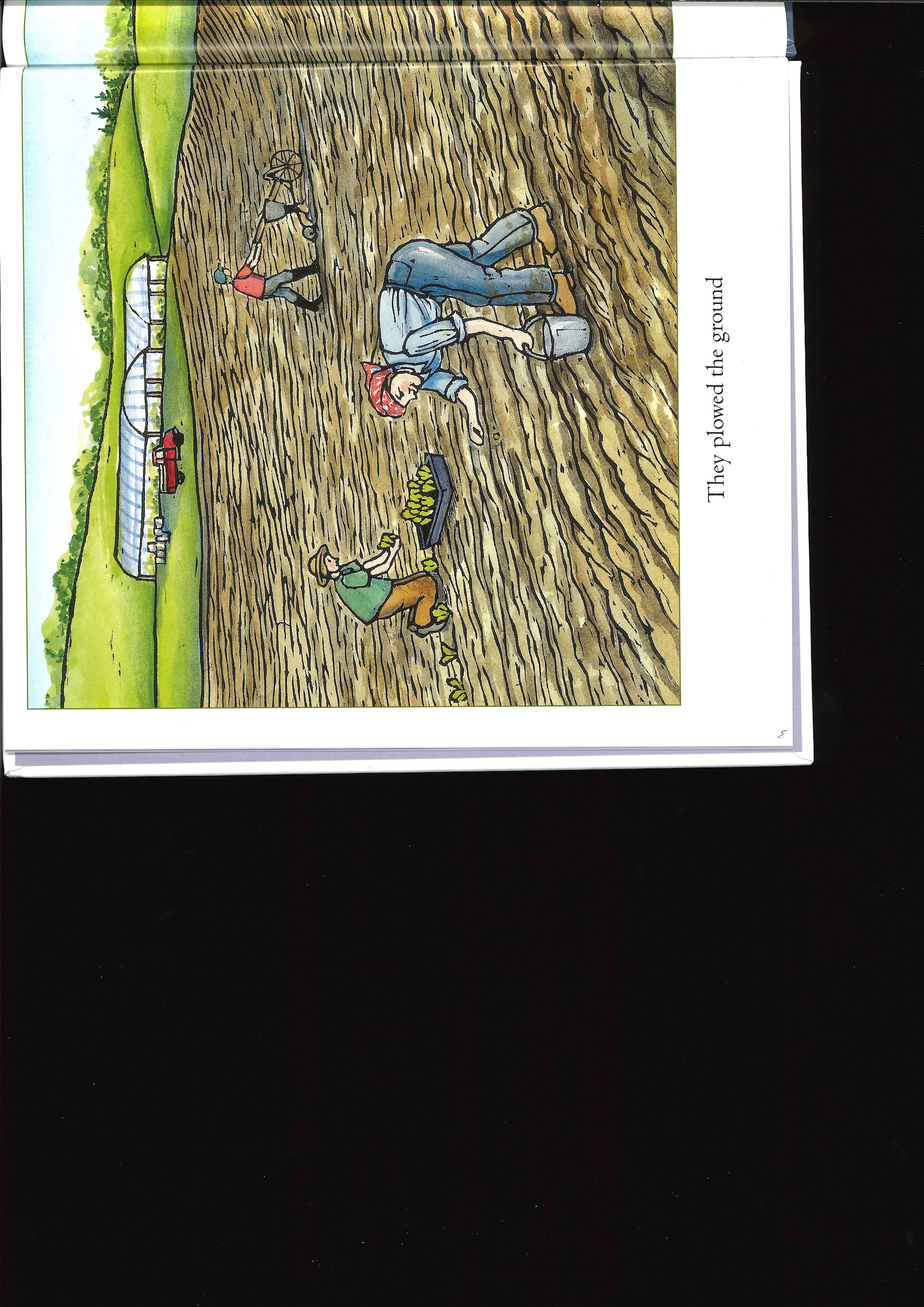 Slide 2
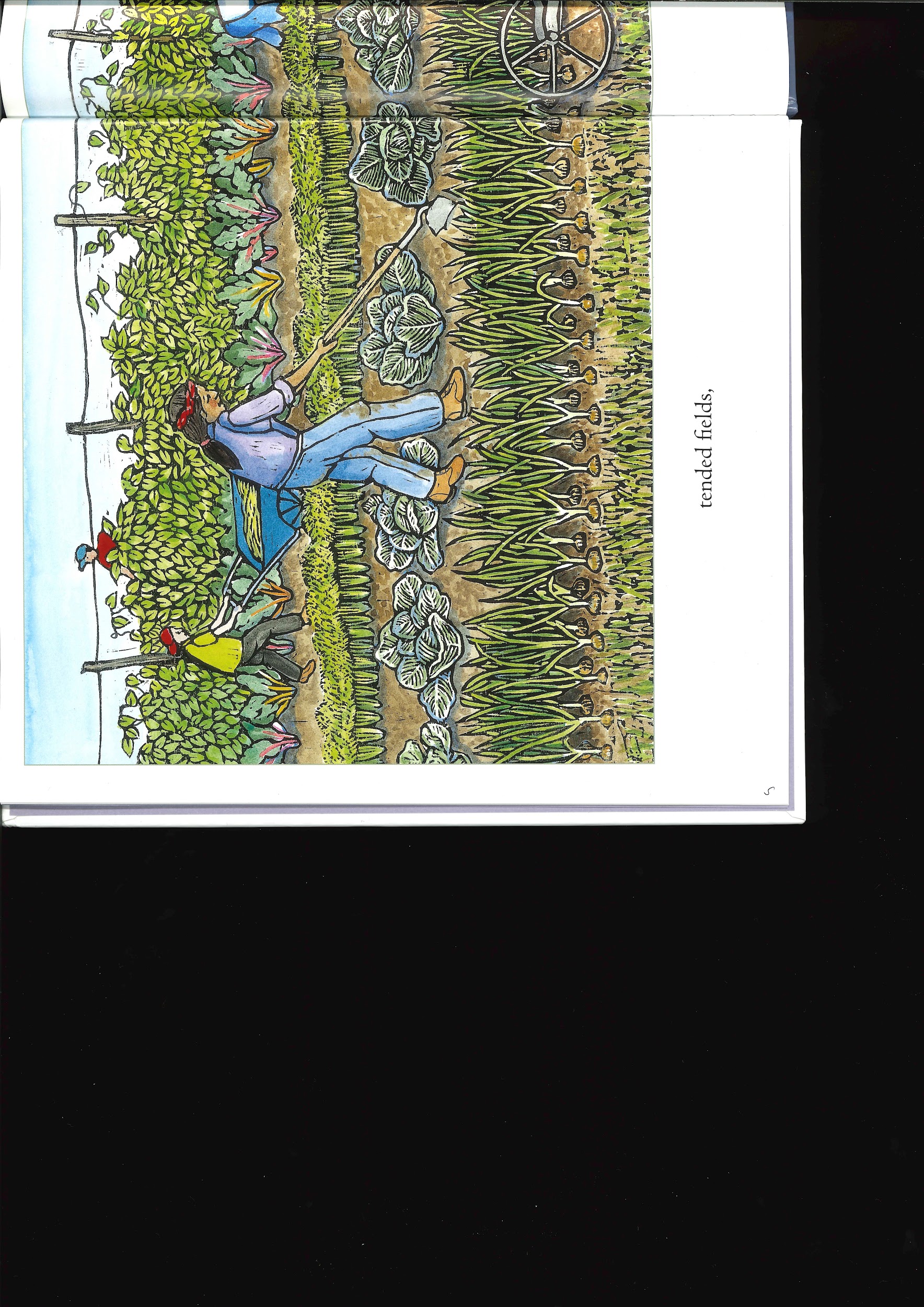 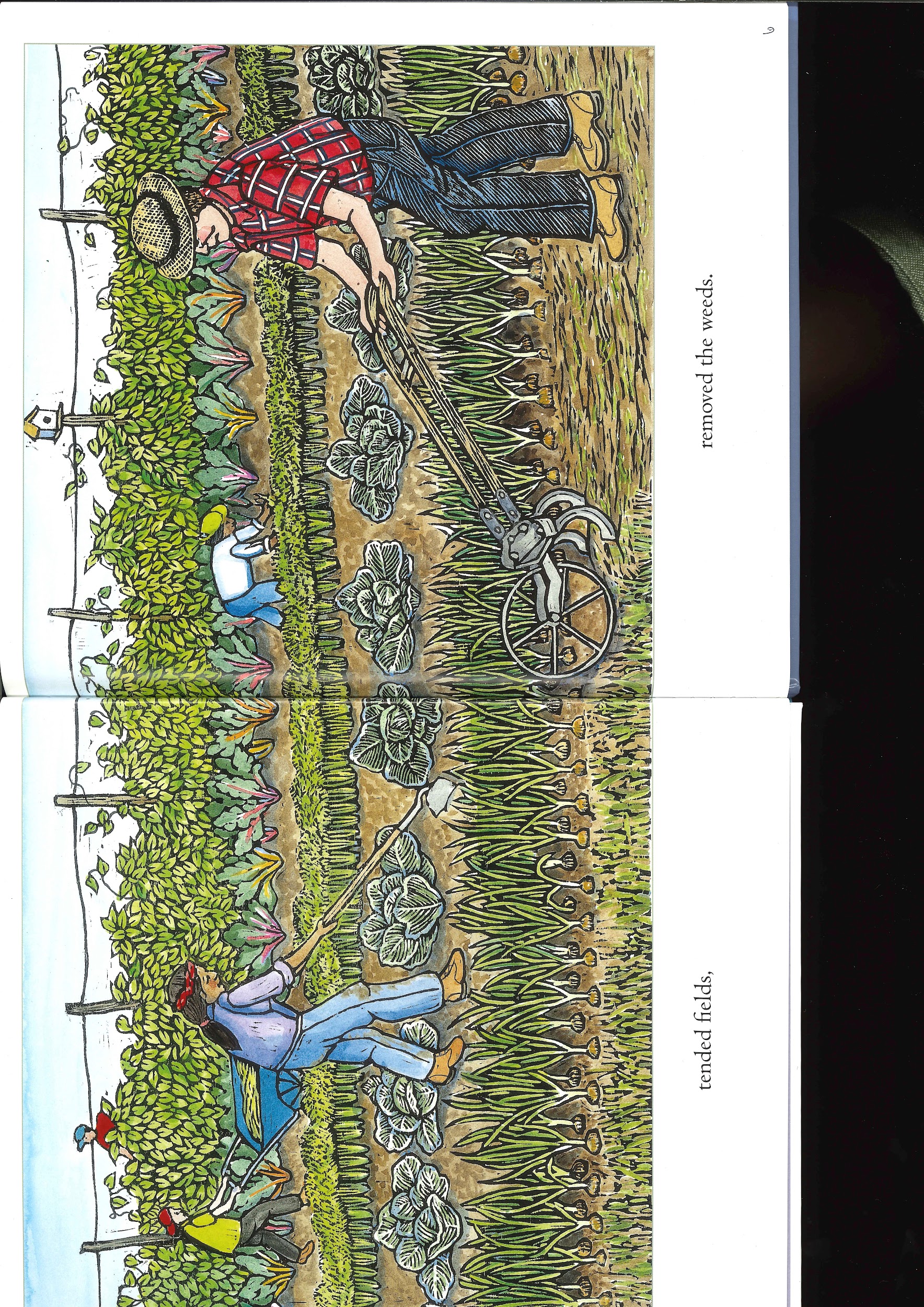 Slide 3
They plowed the ground and planted seeds, tended fields, removed the weeds.
Slide 4
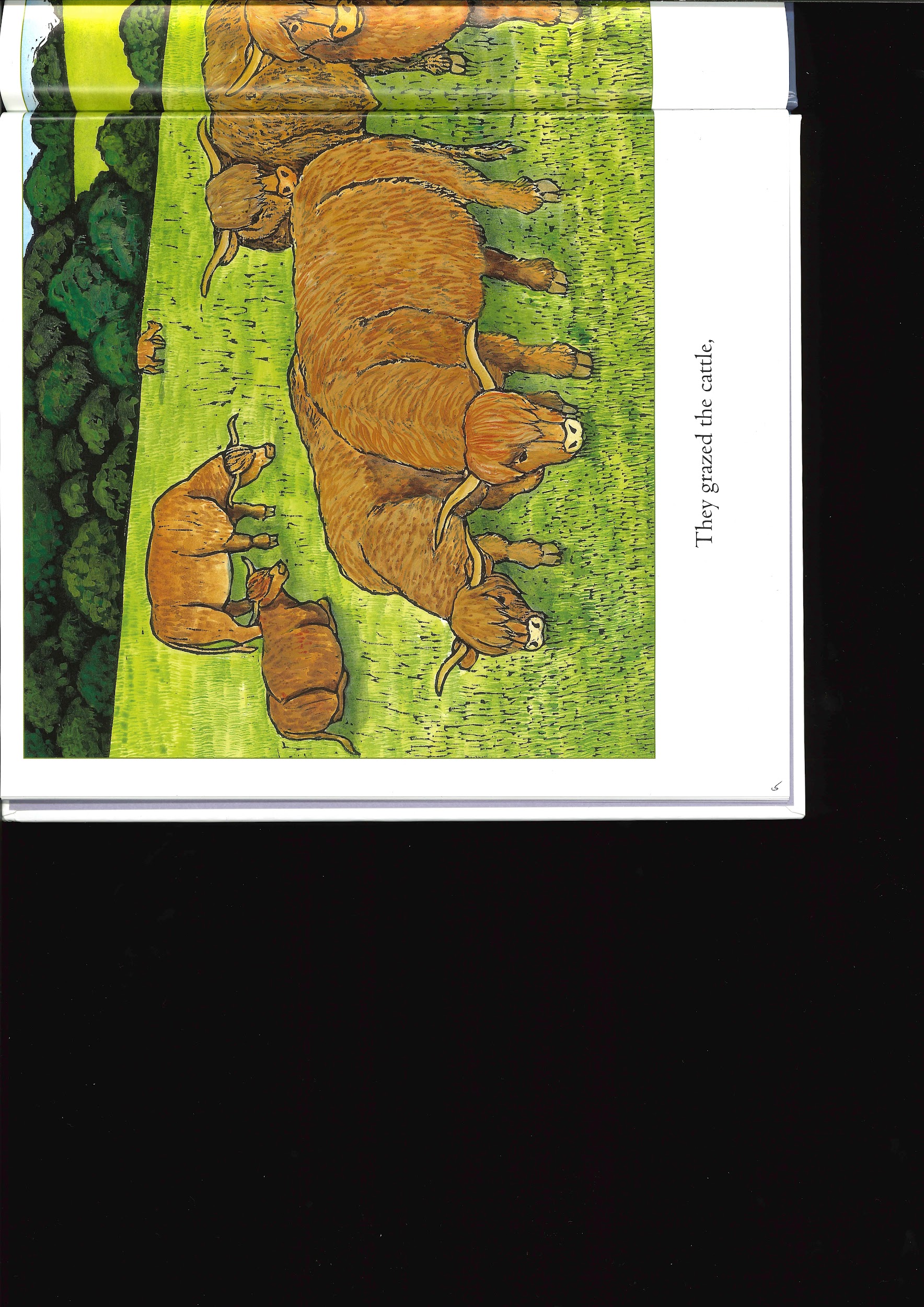 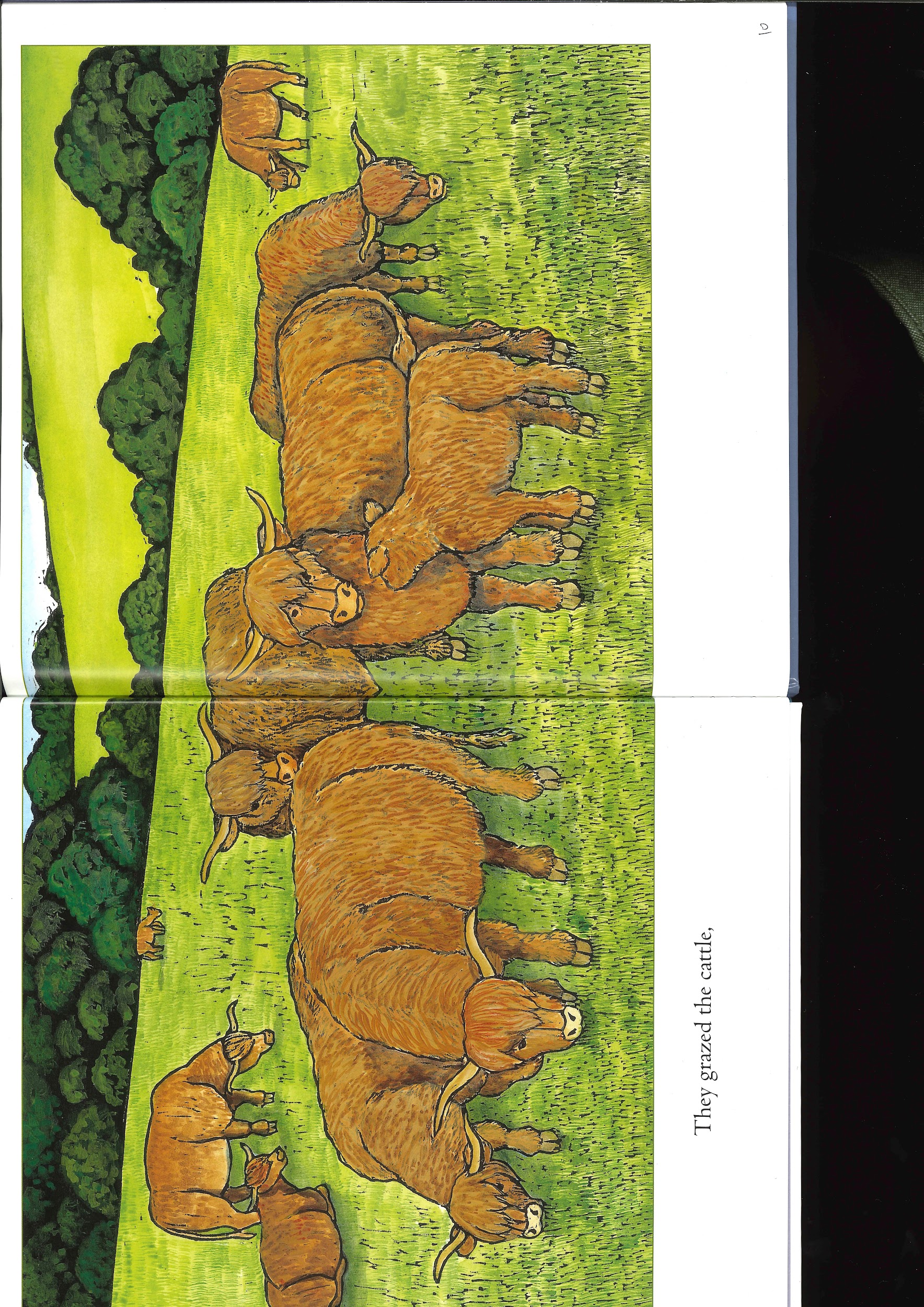 Slide 5
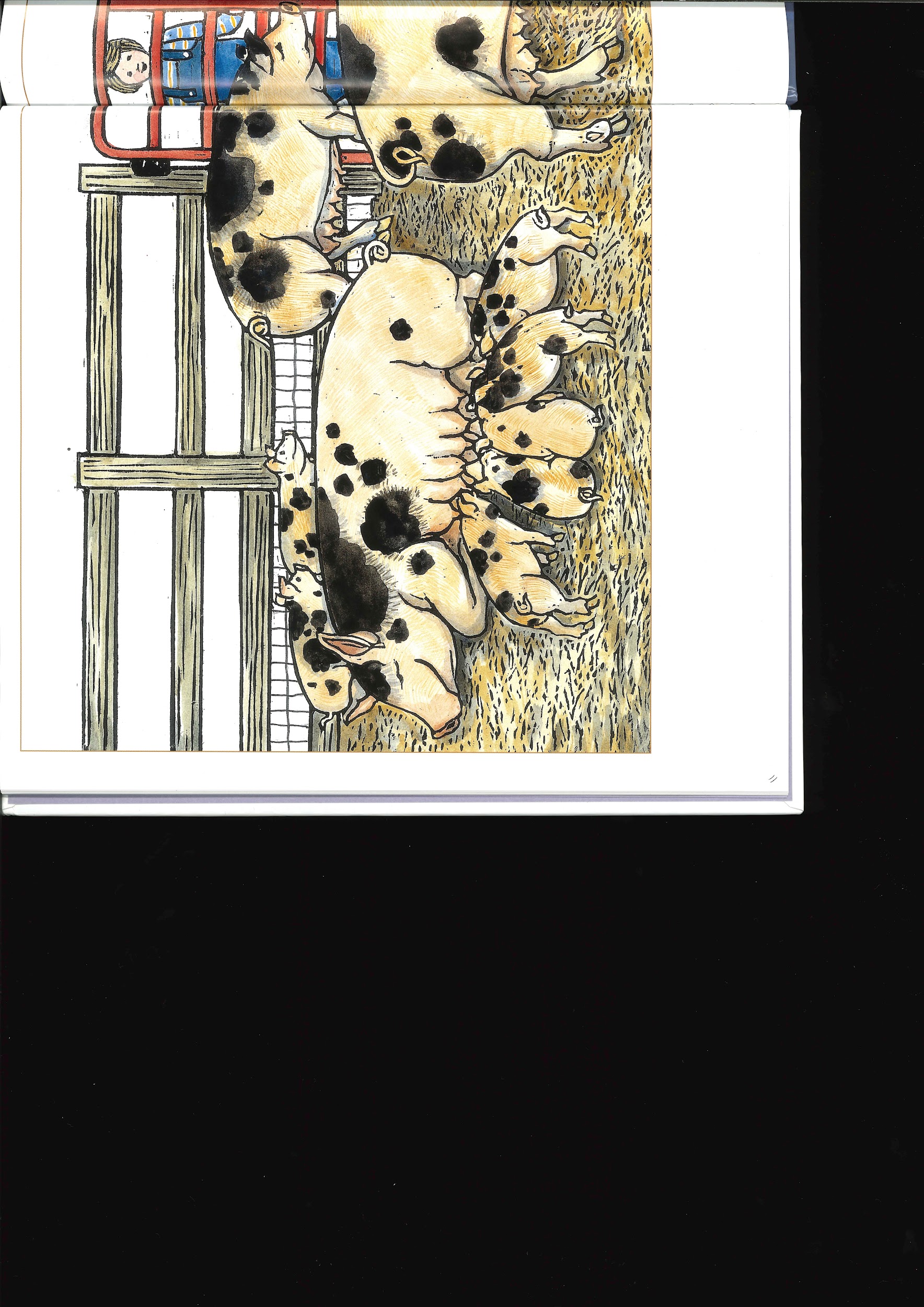 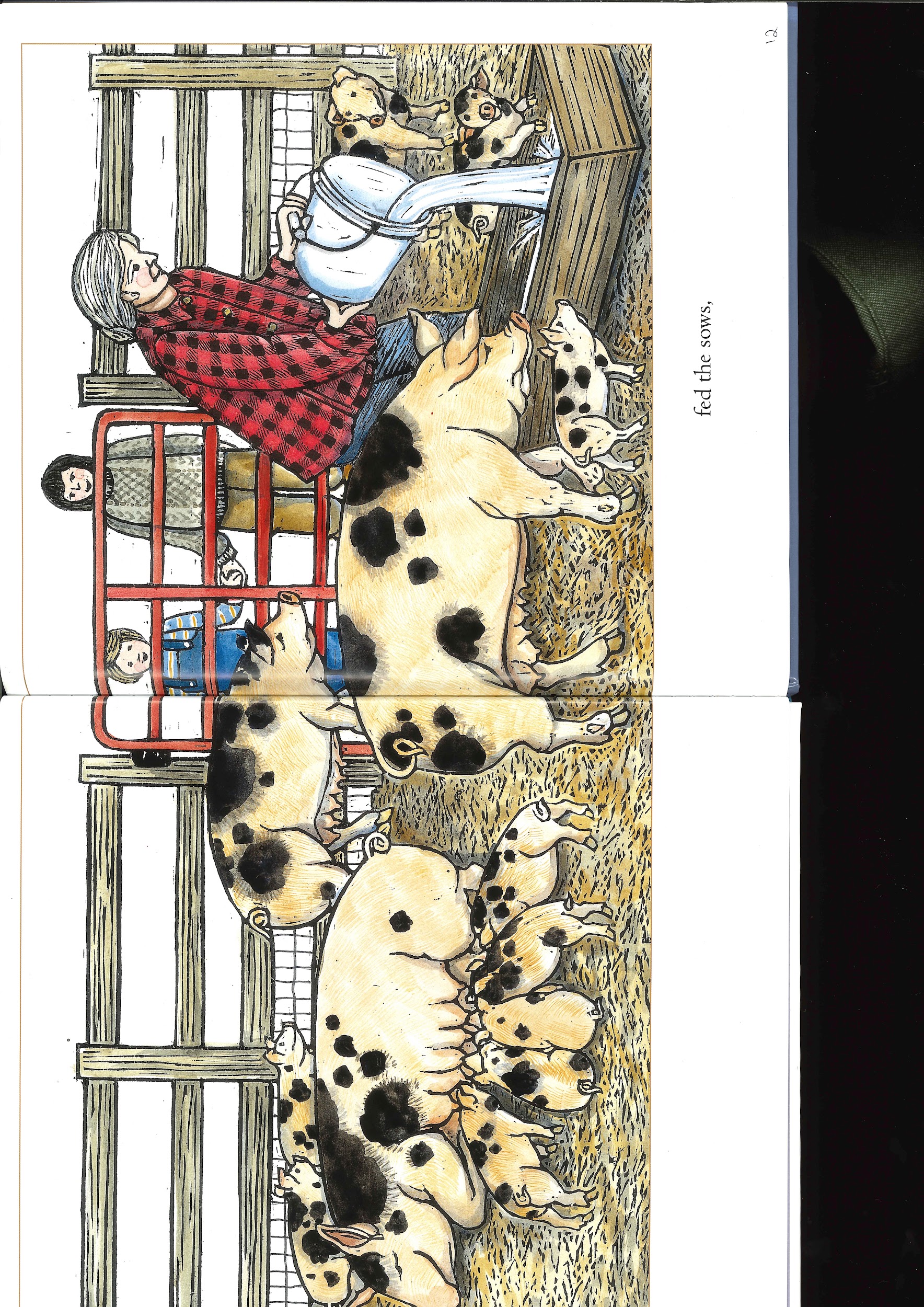 Slide 6
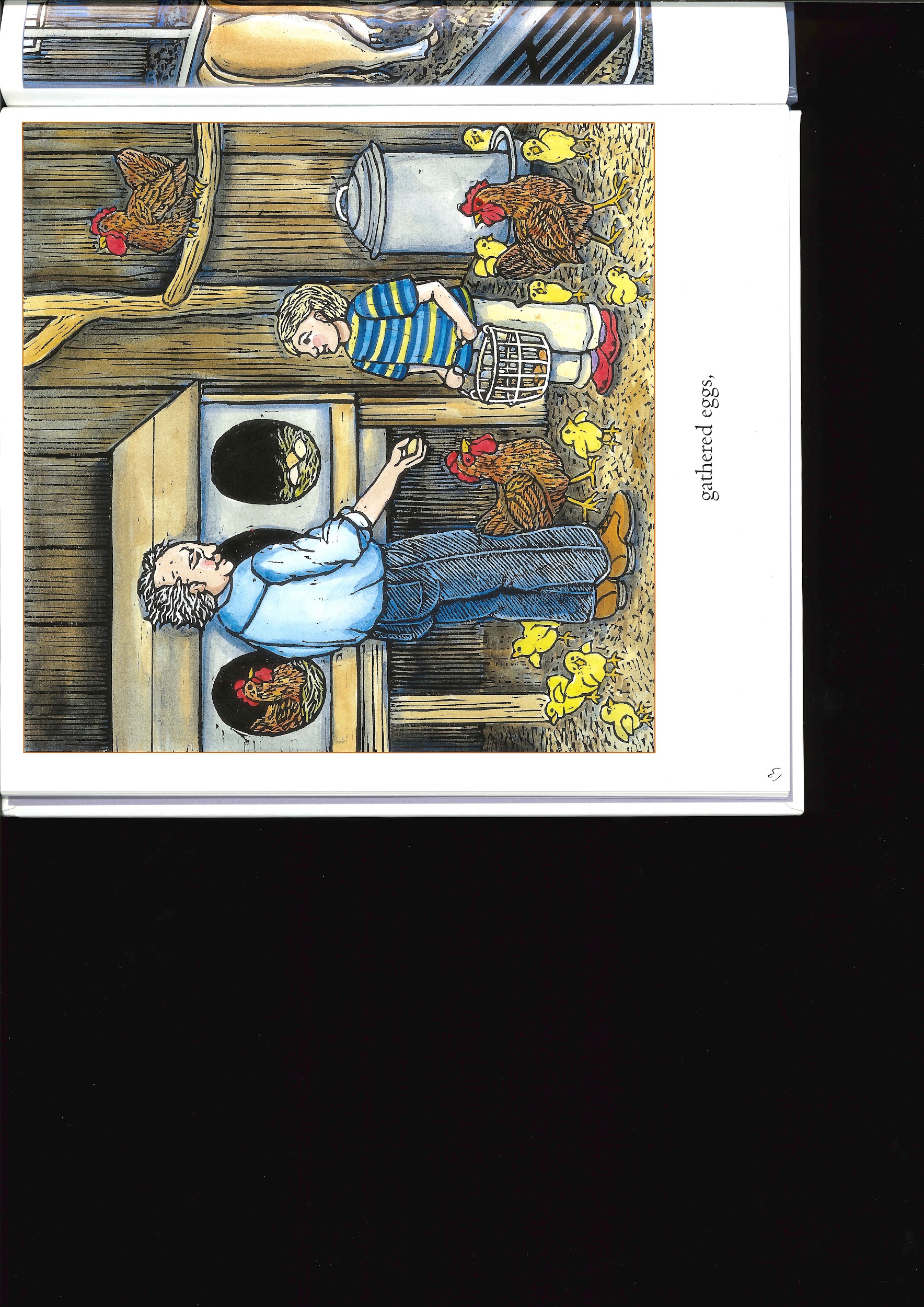 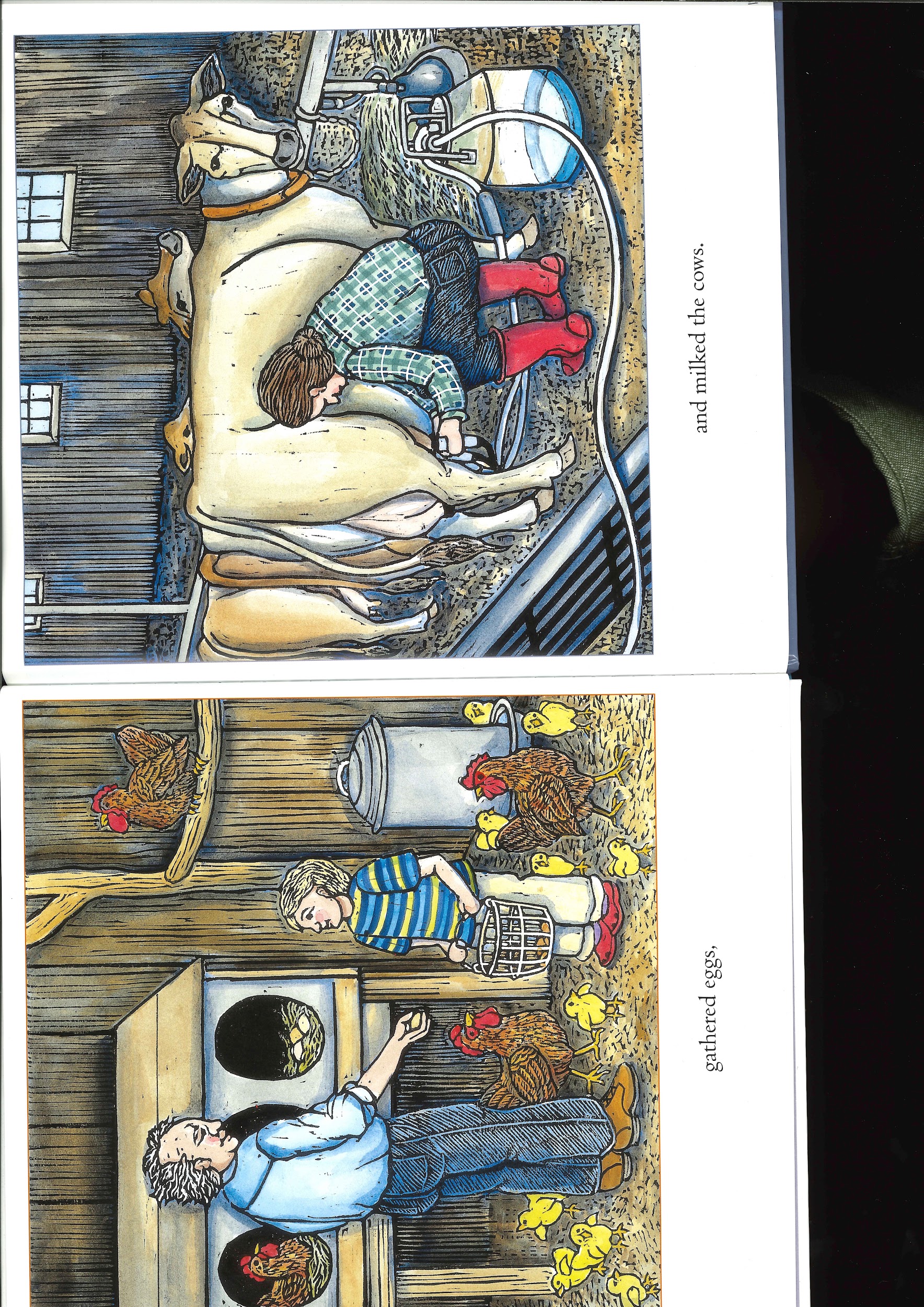 Slide 7
They grazed the cattle, fed the sows, gathered eggs, and milked the cows.